A study of delta sync and other optimisations in HTTP/WebDav synchronisation protocols
Do we need changes in OwnCloud protocol?
Wojciech Jarosz
AGH University of Science and Technology / CERN
Introduction
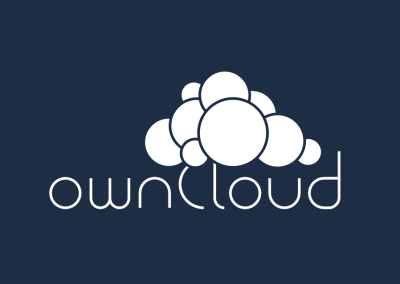 Owncloud protocol, CERNBox service
Enhancing current protocol
Investigation of following enhancements:
Bundling
Delta-syncing
Compression
Chunk size adjustment
Context: scientific environment at CERN
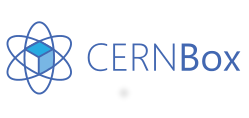 CS3 Zurich, January 2016
2
Introduction
Data from CERNBox FS and network logs
CS3 Zurich, January 2016
3
CERNBox
Distinguished features: 
Integrated with 80PB of physics data
Future: easy and effective to share experiment results
Future: focus on scientific usage
Currently: a mix of scientific and personal use
CS3 Zurich, January 2016
4
CERNBox as of Oct 15
~ 31 TB of data
~ 3700 users
~ 24 milion files in ~ 3 milion directories
Average file size: ~ 1.3 MB, median file size < 100kB
200k file uploads / downloads per day
CS3 Zurich, January 2016
5
[Speaker Notes: Capacity    Used Δ   Files Δ         Users Δ4141.0 TB 42.9 TB 76.5 GB 29.3 M 0.7 M 4079  39]
Filesizes
CS3 Zurich, January 2016
6
Files count and size
No extension
CS3 Zurich, January 2016
7
[Speaker Notes: Deduce]
Where are the transfers coming from?
CS3 Zurich, January 2016
8
Downloads vs Uploads
CS3 Zurich, January 2016
9
Protocol - chunking
Could be used for:
partial upload
delta-sync
deduplication
Is the chunk size chosen correctly?
Most of the files are small
Modern protocols should use network-aware chunking
Currently only ~0.15% of all PUTs are chunked
Is dynamic chunking a viable option?
CS3 Zurich, January 2016
10
Enhancements to the current OwnCloud protocol
Focus on bundling, delta-sync and compression
CS3 Zurich, January 2016
11
Bundling
Typically users are active only a few days a month
CS3 Zurich, January 2016
12
[Speaker Notes: Analysed a number]
Bundling
Even power users work in cycles
CS3 Zurich, January 2016
13
Bundling
Typically users are active only a few days a month
Often over 2000 requests in 10 minutes
Small file size

Implementation?
Simple bundling – TARBall?
Choose the right bundle size
Send chunks in parallel
Error reporting
tar
untar
CS3 Zurich, January 2016
14
Bundling
DROPBOX[1]



CERNBOX*


Reduce TCP slow-start effect
[1] I. Drago, M. Mellia, M. M. Munaf`o, A. Sperotto, R. Sadre, and A. Pras. Inside Dropbox: Understanding Personal Cloud Storage Services. In Proceedings of the 12th ACM Internet MeasurementConference, IMC’12, pages 481–494, 2012.
* Based on users inside CERN and affiliated institutions
CS3 Zurich, January 2016
15
Extensions and filesizes
?
CS3 Zurich, January 2016
16
Delta-sync
About 7.8 % of the files are versions
Typically files are modified the same day
Usually small files
CS3 Zurich, January 2016
17
ROOT files
Scientific software framework
Complex file structure
Already compressed
Small changes scatteredthroughout the file
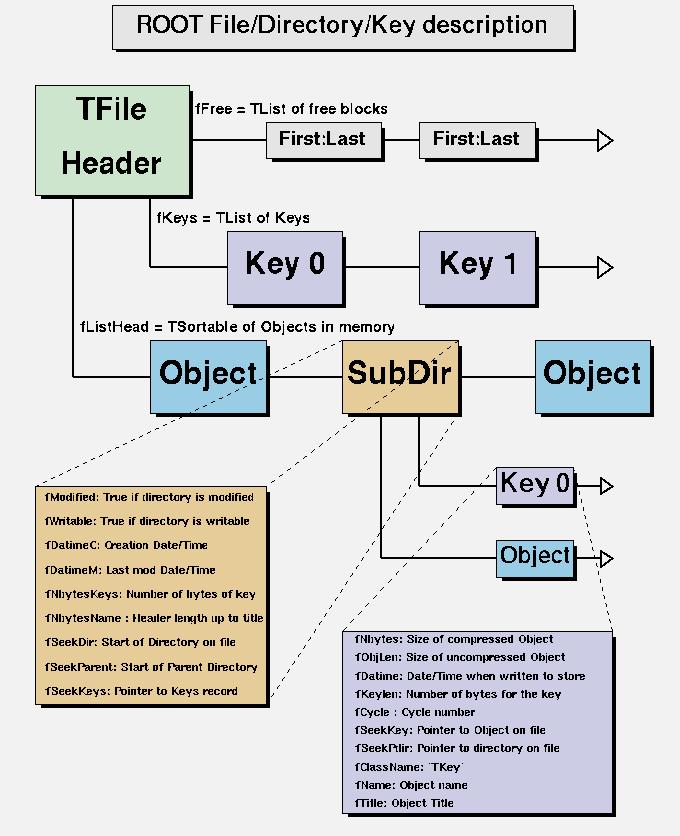 CS3 Zurich, January 2016
18
[Speaker Notes: Format to store LHC data]
Delta-sync
Possible implementations
Chunk-based
Byte-range request
More data and simulation needed
It might be not worth implementing
CS3 Zurich, January 2016
19
Compression
From TOP20 extensions (sizewise) only .txt will compress well
Compression can be slow, but almost all requests are executed from desktop clients
CS3 Zurich, January 2016
20
Future
Future - service
CernBOX fully exposed to a very large scientific repository (ATLAS, LHCb, CMS…)
Fuse-mount to underlying CernBOX storage available everywhere at CERN
Will users use CERNBox in new ways?
CS3 Zurich, January 2016
22
[Speaker Notes: Fuse mounted access will be available at central services]
Conclusion
Owncloud protocol is simple, but is it enough?
Understand before implementation



Work in progress!
MSc at AGH
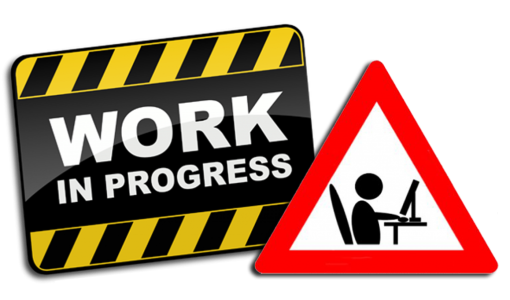 CS3 Zurich, January 2016
23
Conclusion
Bundling looks like the most viable enhancement

Further research is needed for delta-sync and dynamic chunking
Compression is less likely to enhance current protocol
CS3 Zurich, January 2016
24
Opinions / questions most welcome!
How the usage compares to your system?
How to implement the new features?
Feedback, ideas, comments…
Contact details
Wojciech Jarosz
Wojciech.Jarosz@cern.ch
 +41 22 76 75970
CS3 Zurich, January 2016
25